Brownfield to Greenfield: Solar on the Town Landfill
February 2018
Prepared by the Cumberland Climate Action Team
Eric Fitz, Denny Gallaudet, and Jane Wilson
1
[Speaker Notes: Jane intro]
Overview
Introduction
Town Electricity Costs
Solar Background
Maine Example – South Portland Landfill Project
Estimated System Size, Costs, and Benefits
Next Steps
2
Cumberland Climate Action Team
Founded 2016 by Denny Gallaudet, Eric Fitz, Bob Waterhouse, and Jane Wilson
Combined 100+ years as town residents
Vision: Reduce Cumberland’s carbon footprint by 50% by 2020
Previously presented to the Town Council - August 2016
Challenge
The Town spends ~$120k per year 
on electricity
Opportunity
Reduce costs and source majority of electricity from clean solar energy
4
Town Electricity Costs
5
Excluding street lighting, ~$70-80k per year is spent across nine town properties.
~$25k
$20k
6
There are 3 cost components: meter service, demand (kW) and energy (kWh) charges.
Maine regulations allow the town to own and operate a solar system to reduce kWh costs
Meter Service Fee
Demand Charge 
(kW)
Energy, Transmission 
& Distribution (kWh)
Opportunity to reduce costs
60%
7
Solar Background
8
Solar Photovoltaic (PV) = electrical energy
9
How does Solar PV work?
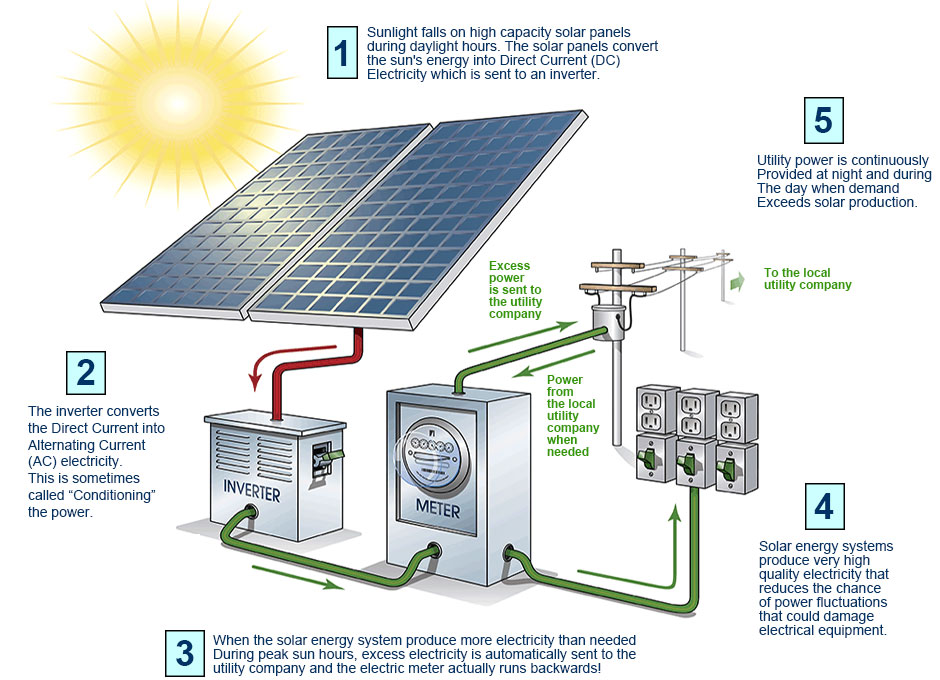 1
Solar panels convert sunlight into DC Power
2
DC
Inverter converts DC to AC Power
4
3
Power flows out to the electric grid
A meter records generated energy
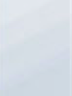 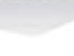 AC
10
Cumberland has better solar potential than Houston!
US Solar Insolation (Sun Intensity)
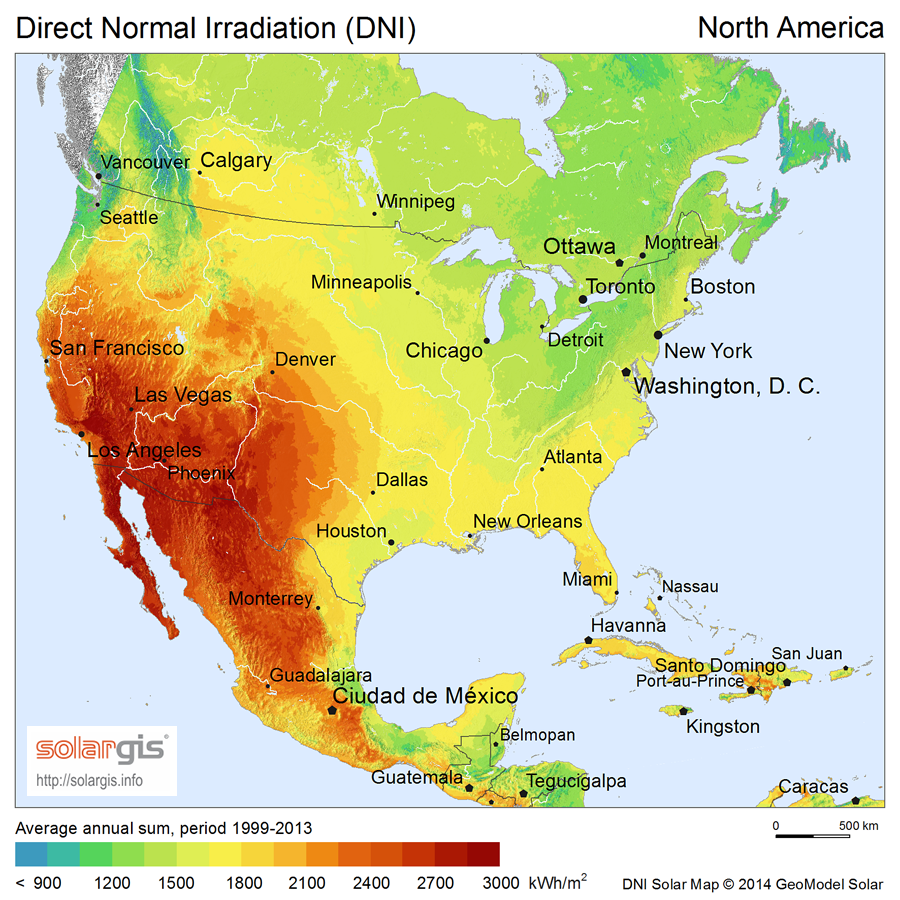 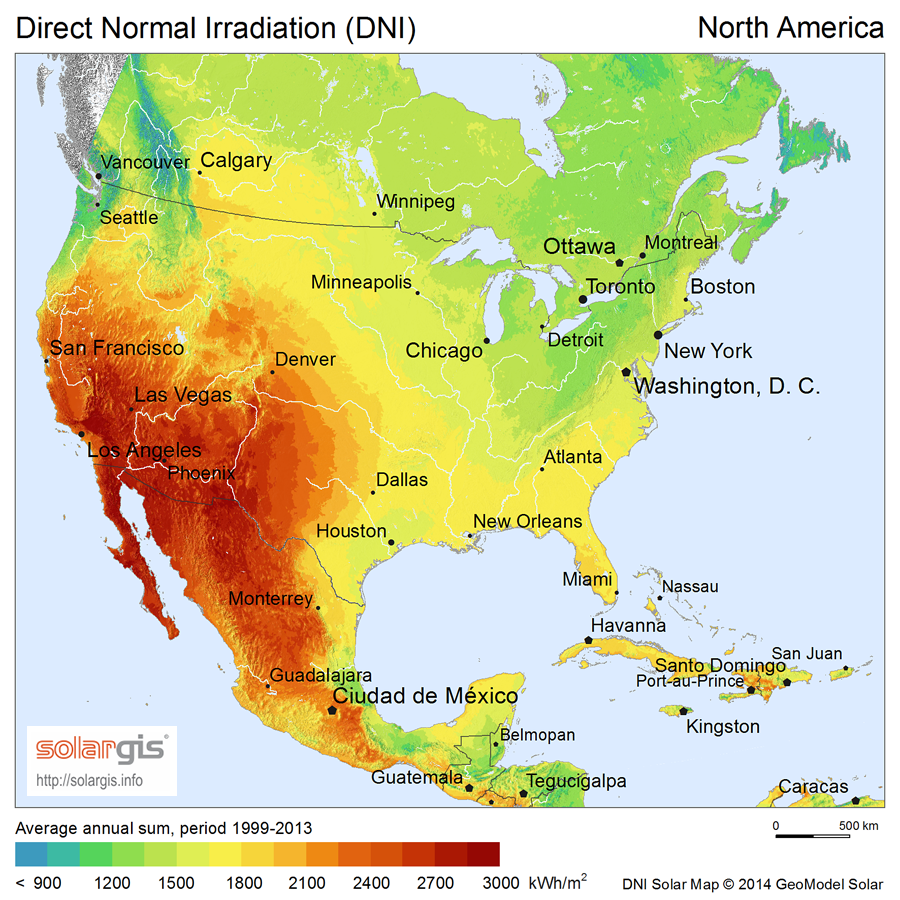 Good sun
High local kWh price
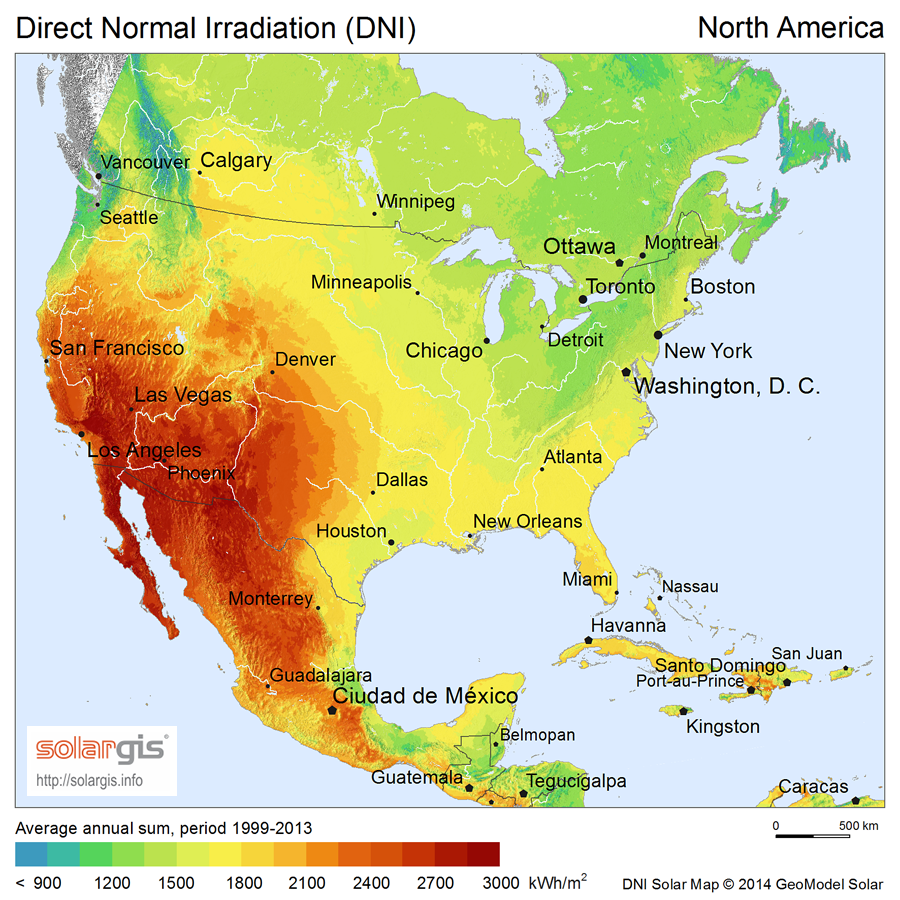 11
Solar PV is one of the lowest cost options for new utility-scale generation in the US.
Source: Lazard’s Levelized Cost of Energy Analysis Nov 2017
12
What happens at night or in the winter?
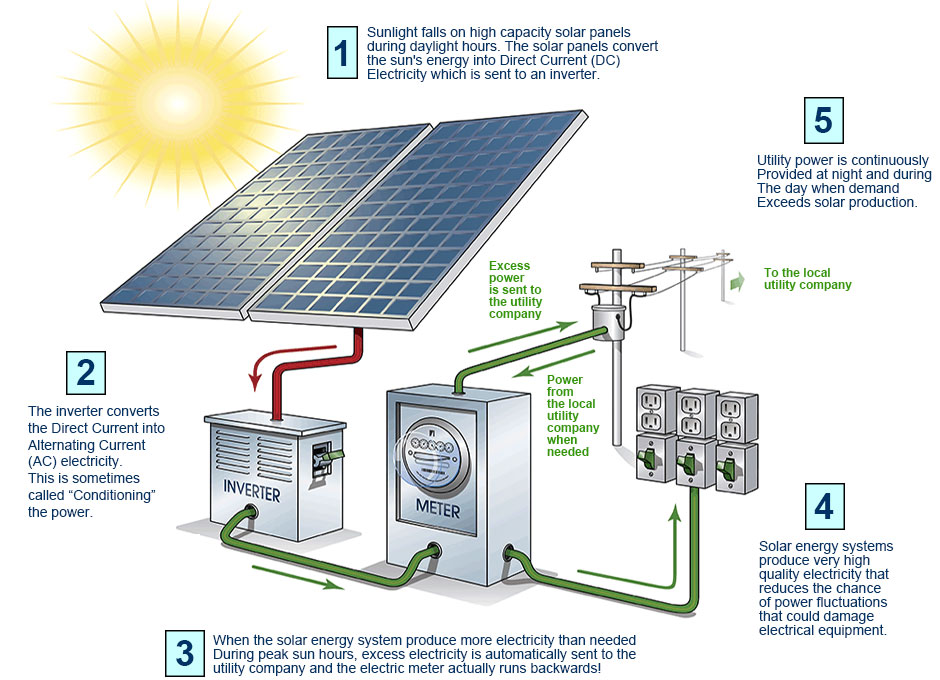 Net Metering: 
A system of utility managed credits and debits on electricity bills
1 kWh
DC
5 kWh
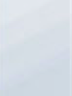 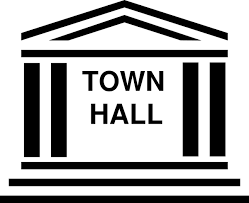 + 1 kWh
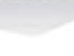 AC
- 1 kWh
13
[Speaker Notes: Town is still fully connected to the grid and gets electricity from CMP]
South Portland’s Solar Landfill Project
14
Solar PV, sited on closed municipal landfills, are common through out the US and Maine.
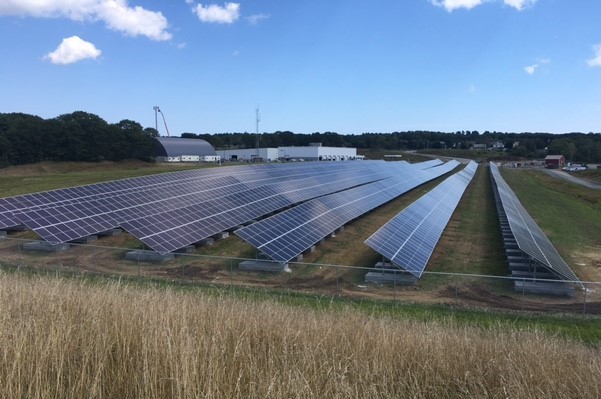 South Portland’s capped landfill
Summer 2017
Photo: Courtesy of South Portland
15
Solar array structure is ballasted to “float” on the surface of the capped landfill.
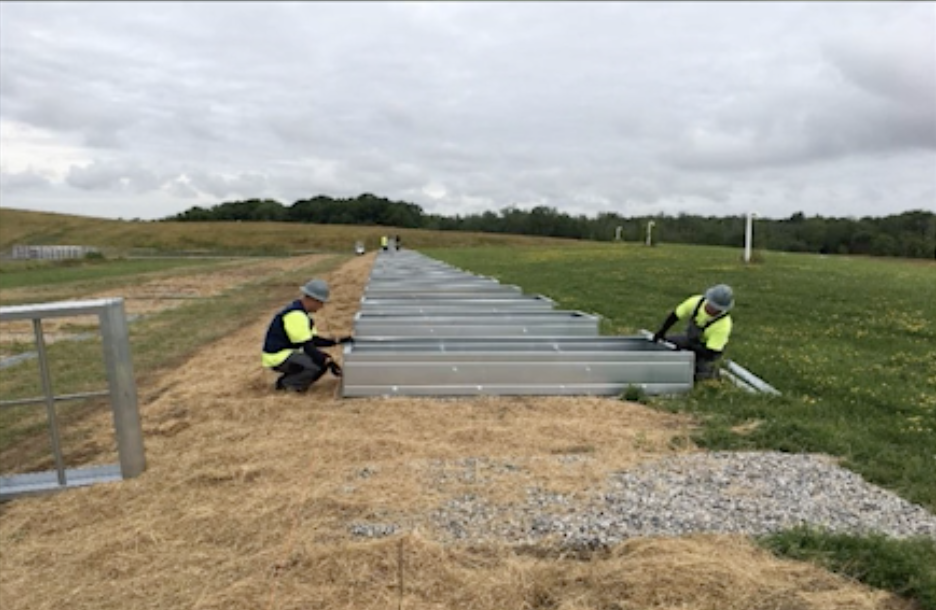 Concrete Ballasts
16
Photo: Courtesy of South Portland
System is built with simple tools and process.
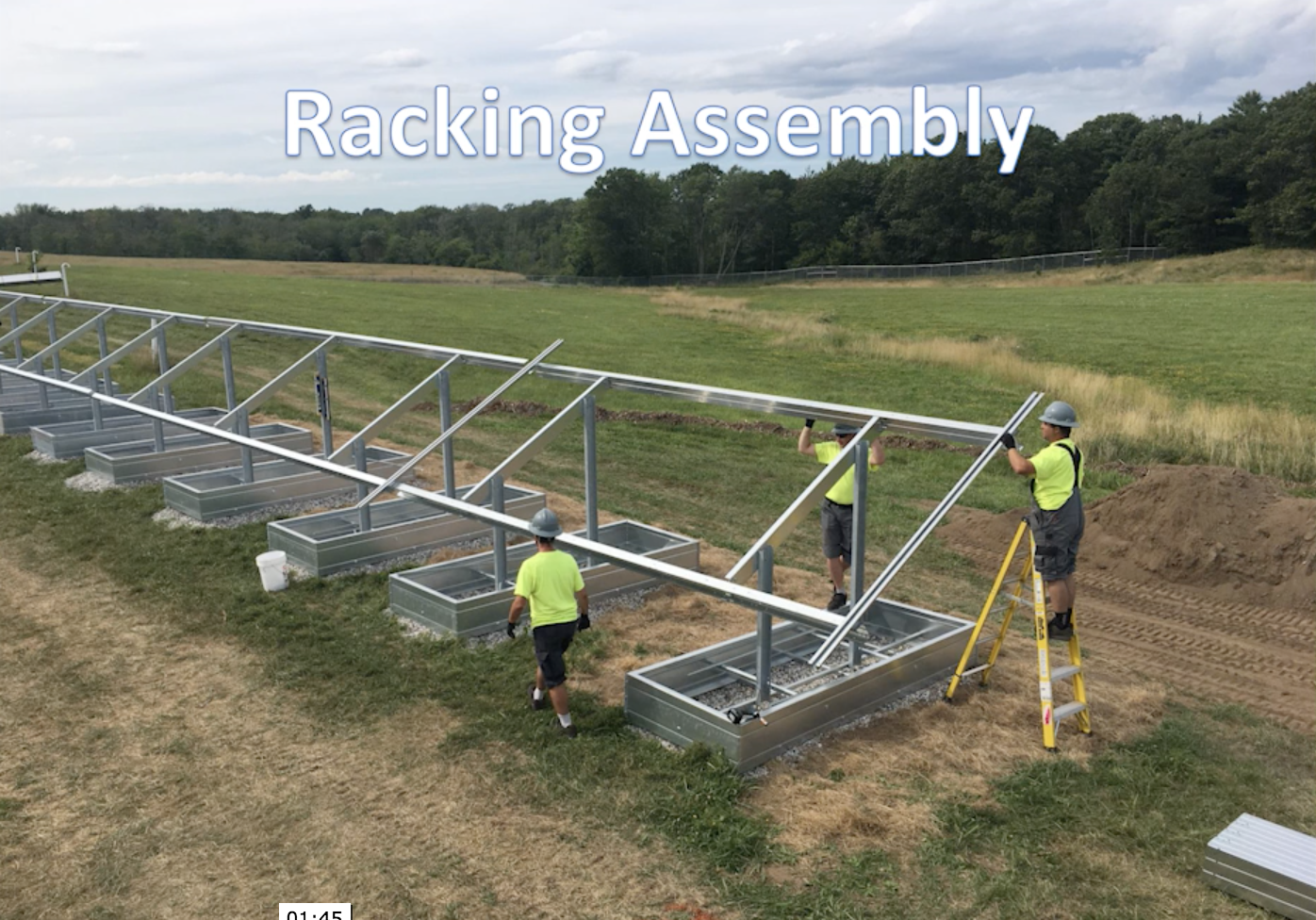 Solar Panel Racks
Concrete Ballasts
Photo: Courtesy of South Portland
17
Mount panels and connect to inverters
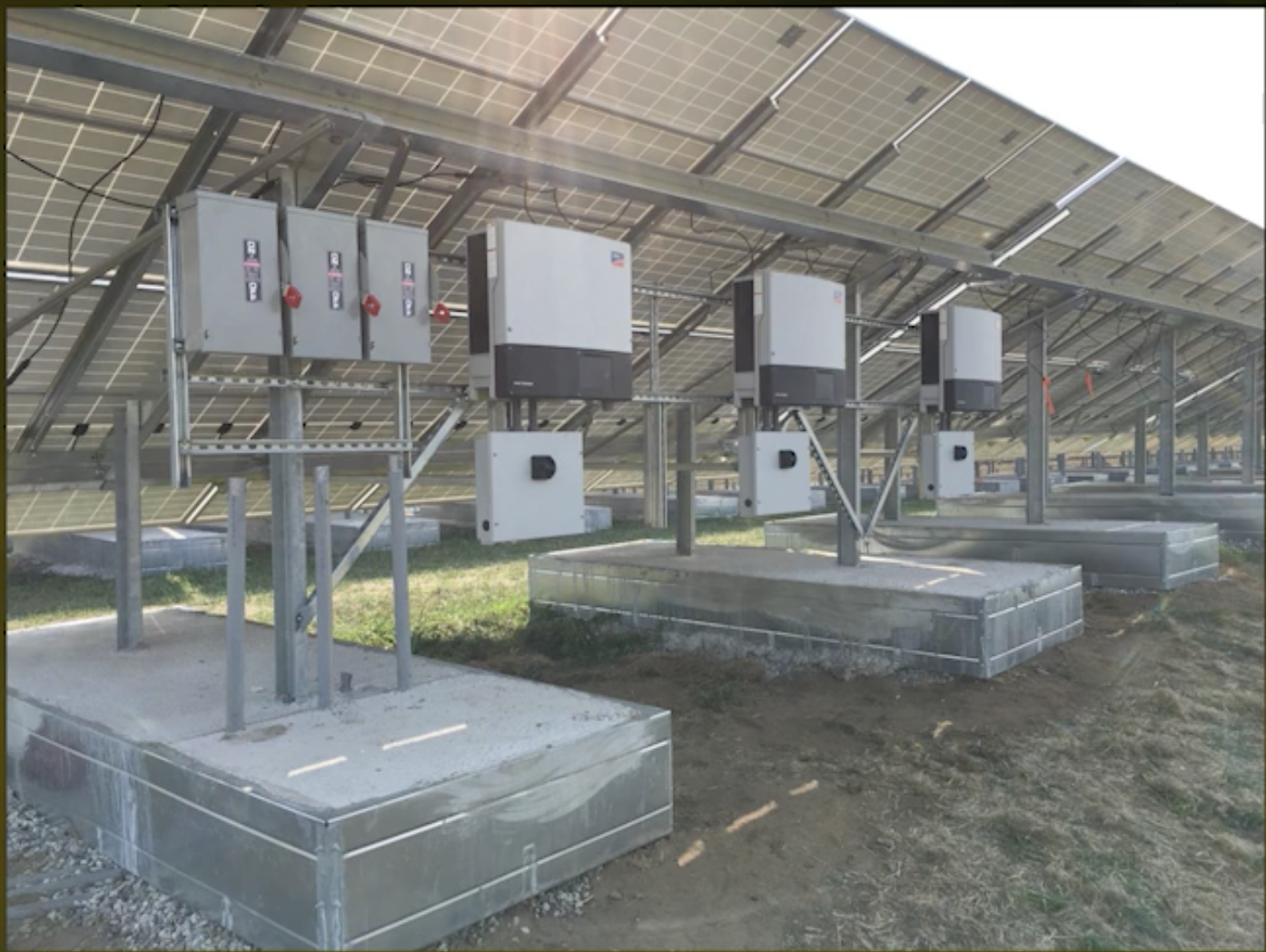 Mounted Panels
Inverter
18
Photo: Courtesy of South Portland
Estimated System Size, Costs, and Benefits: Cumberland Solar Landfill
19
A solar array on Cumberland’s landfill could cover nearly 100% of the town’s usage.
Usage
Solar Output
Net Metering
Works 24/7 and from season to season. 
A well sized system ensures all credits are consumed in a 12 month period.
20
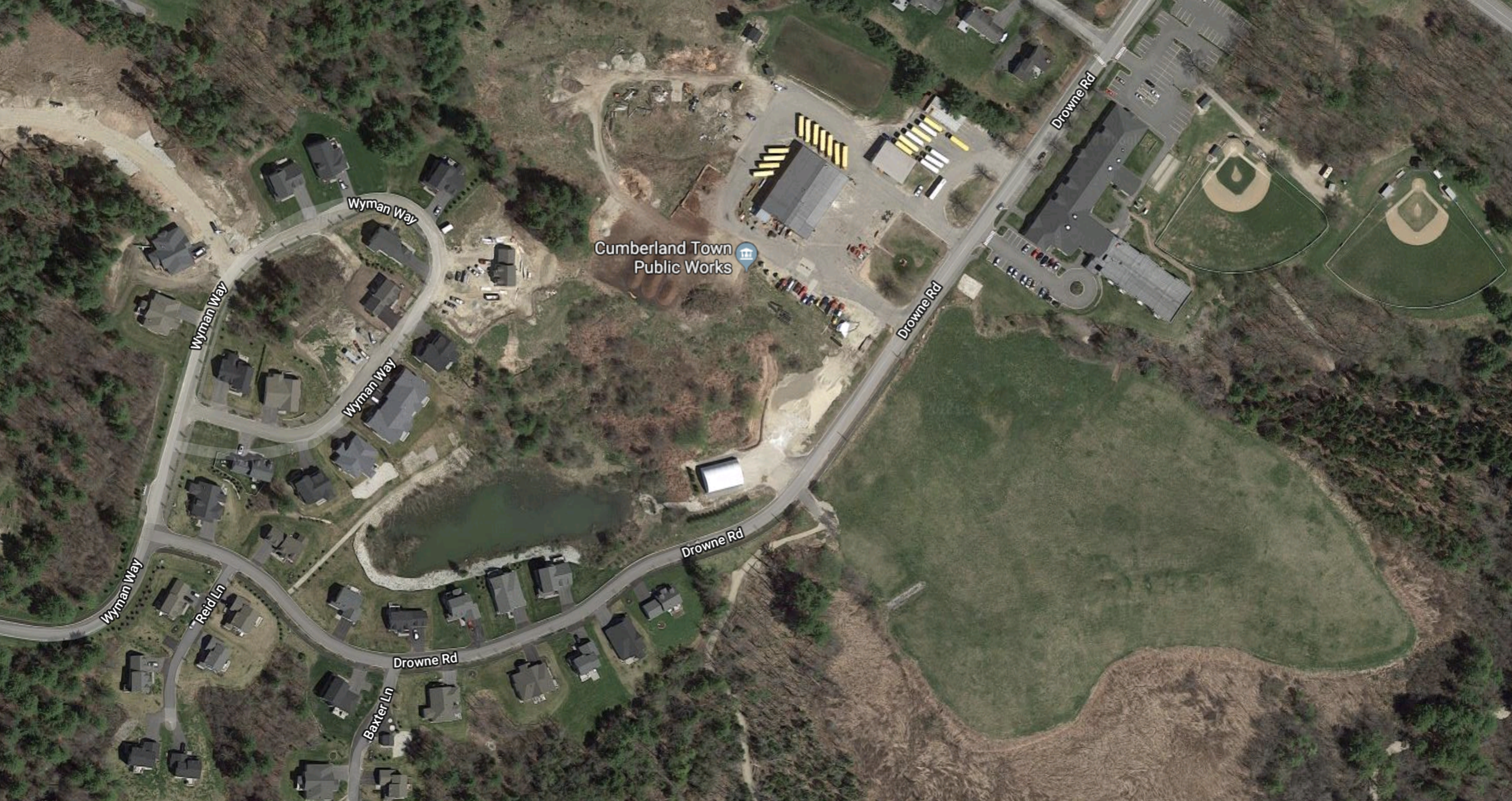 Town Public Works
Landfill
Ideal site
Approximate scale/location
Steep terrain
21
There are two common ways of financing a project like this.
Financing
Option A: Town only
Option B: Town + PPA*
South Portland
Town will save up to $2.4M over the life of the system.
$0.6-0.8M
$1-1.2M
3
1
Investor owns 
& operates system
Town buys system at 
30 - 45% discount
Federal Tax Credit
Accelerated Depreciation
Free electricity
2
Town purchases electricity from investor via PPA
1										40 years
7 years
*PPA = Power Purchase Agreement
22
Summary: Brownfield to Greenfield -Solar on the Town Landfill
Maine is a great place for solar
The Cumberland landfill is ideally suited
Estimated savings of up to $2.4M
Save significant taxpayer $ while investing in clean energy
23
Additional considerations
Will likely need to extend 3-phase power line
Approx. $50-$100k cost (included in estimate)
On April 30th, 2018 state regulators are reducing the benefit of net metering
If paperwork is signed after April 30th, the net metering benefit drops by 10% which would have limited impact on project financials
24
Questions and Next Steps
25